Editer sa photo de profil
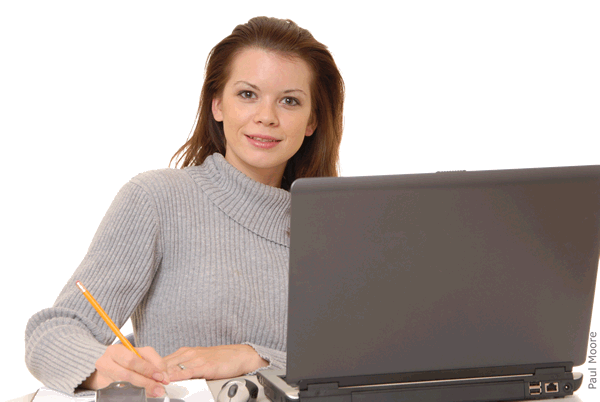 Vous avez la possibilité de changer votre photoou modifier son affichage sur l’annuaire.
Votre « fiche détaillée »
Connectez-vous sur : 
ent.univ-paris1.fr 
pour accéder à l’« Annuaire »   
et afficher votre fiche détaillée.
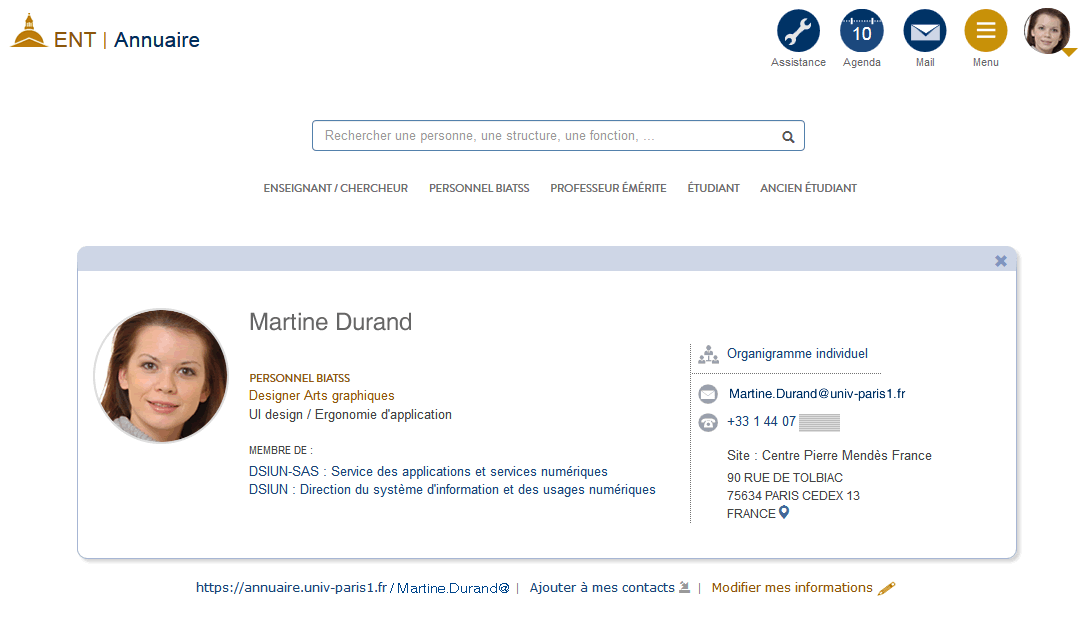 Un lien en bas de votre fiche vous permet d’accéder à vos informations personnelles. 

Cliquez sur :  
« Modifier mes informations »
2
Modification des données
Vous êtes redirigé directement 
vers votre « Compte Paris 1 » 
pour accéder à vos informations *.










 
*- « Mon compte Paris 1 » : données personnelles et professionnelles, mot de passe, etc.
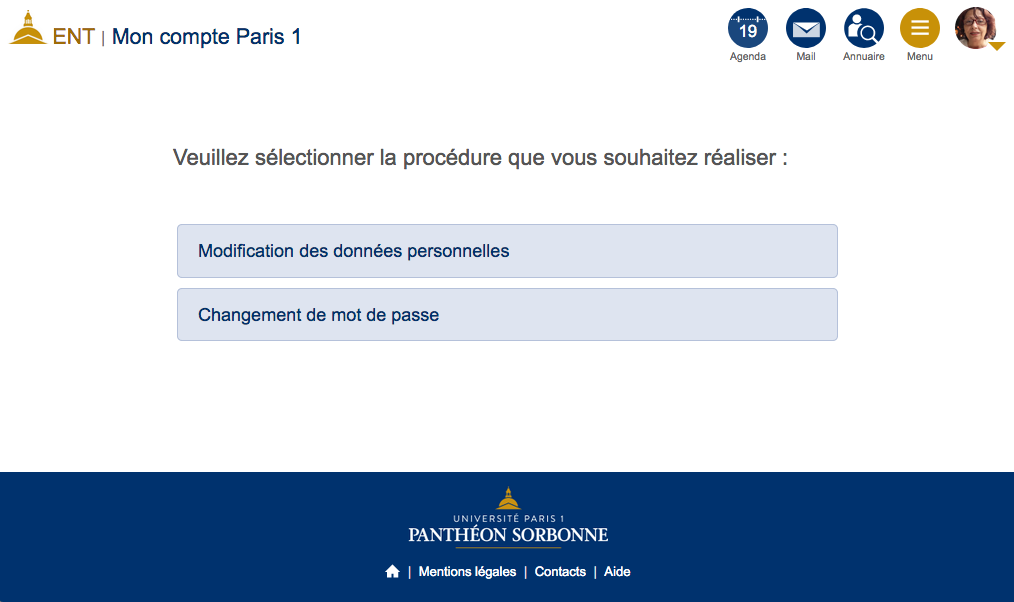 Sélectionnez 
« Modification des données personnelles »
3
Modification des données
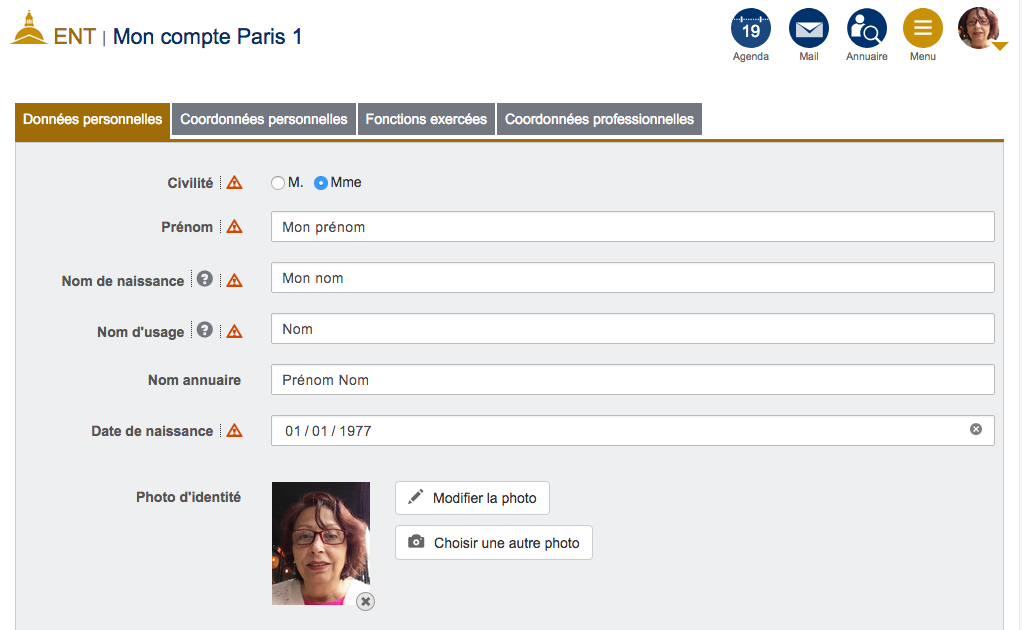 L’onglet « Données personnelles »de « Mon compte » vous permet de modifier votre photo. 

  
Le bouton    Modifier la photo      vous permet de centrer ou zoomer   la photo existante. 
Vous pouvez aussi via la bouton  Choisir une autre photo  chercher et sélectionner une nouvelle    photo à partir votre ordinateur.
4
Affichage et Autorisation
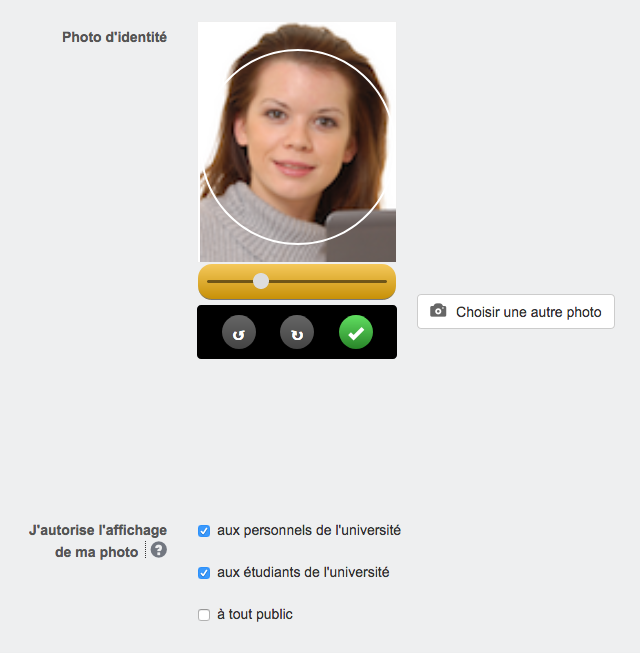 Une fois votre nouvelle photo choisie, 
vous pouvez zoomer et centrer la photo. 


Autorisation : 
Cocher/décocher pour choisir l’autorisation 
de l’affichage de votre photo. 

Nous vous conseillons d’autoriser l’affichage de votre photo aux personnels de l’université dans l’annuaire interne. 

Ne pas oublier de confirmer votre choix.
1) La barre de réglage
2) Validation du réglage
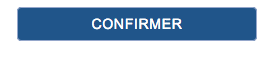 5
Aide & ressources
6